Bellwork (p. 16)
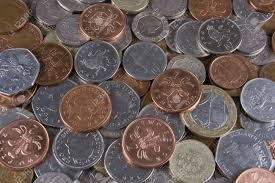 Respond to the following quote: 
	"Money is the root of all evil."
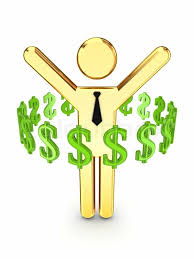 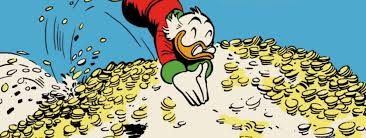 ***Be sure you have a green book nearby
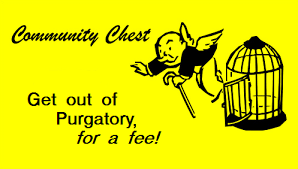 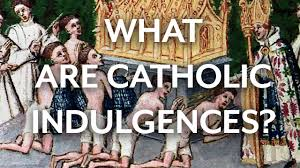 Indulgences & Canterbury(Note on p. 16)
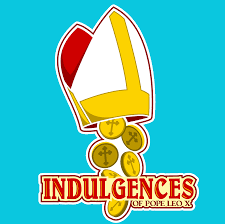 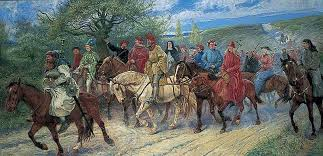 The pardoner’s tale p. 127
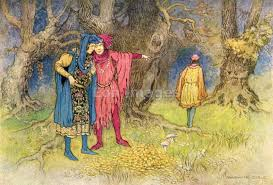 Bellwork (p. 17)_
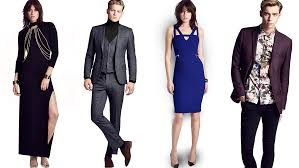 discuss how clothing choices may reveal an individual’s career, economic status, and personality.  
Are there careers or companies that sanction/ promote individuality in clothing selections?
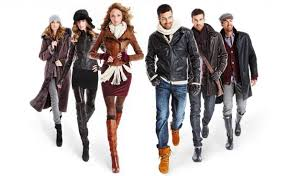 Gallery notes (p. 17)
For each of the following paintings,  you will have 30-60 seconds to jot down notes only on what you see.  (try not to interpret)
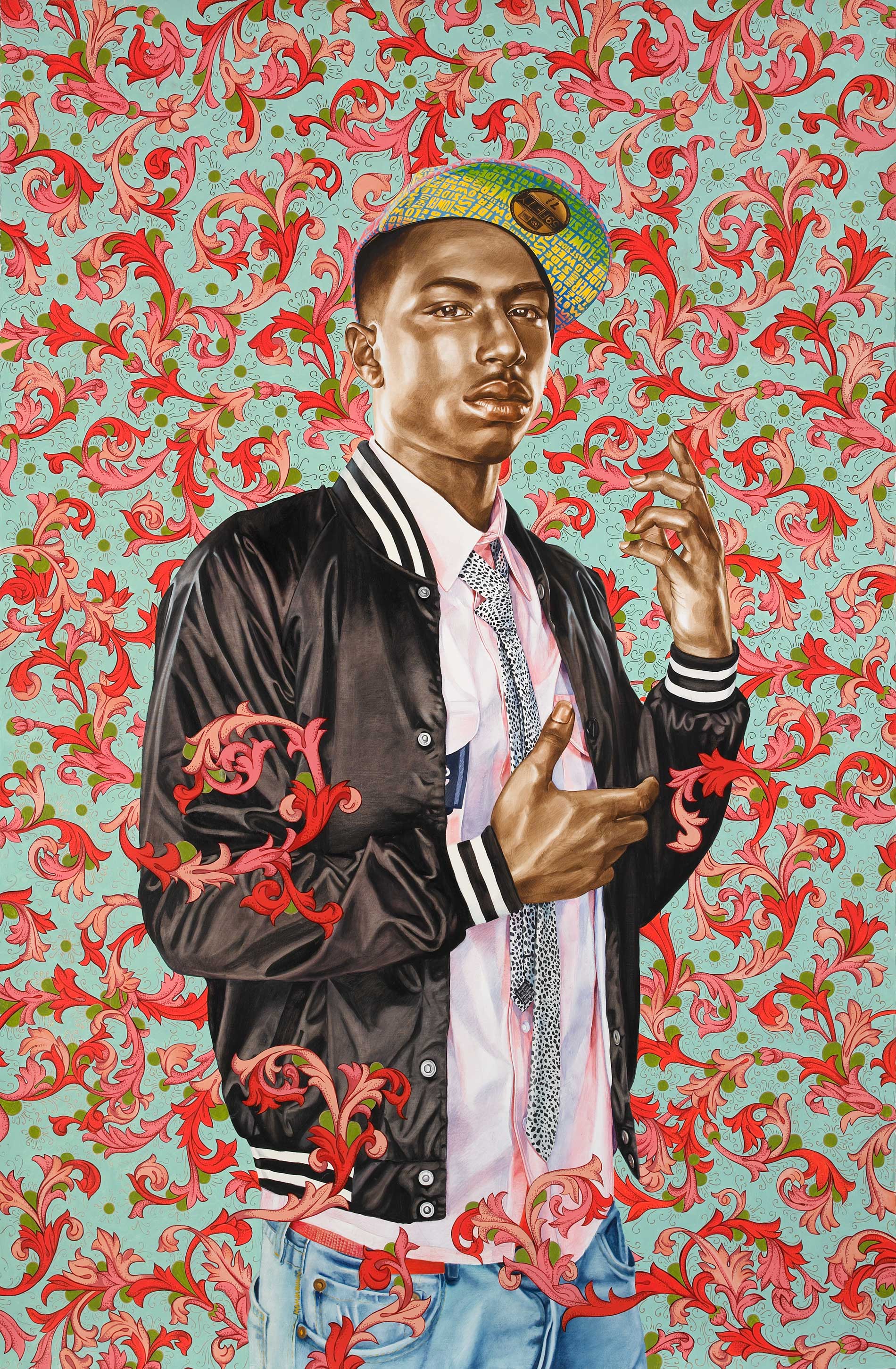 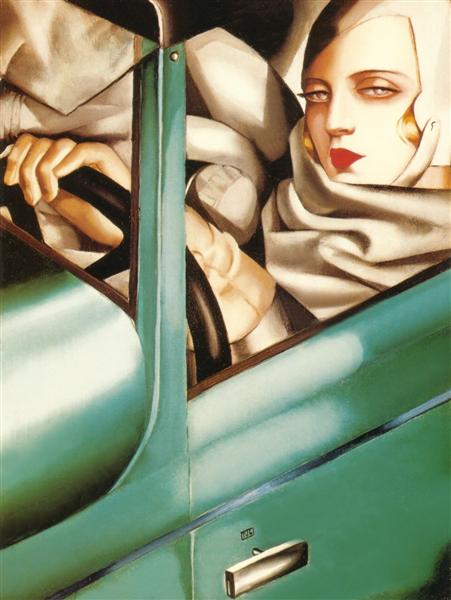 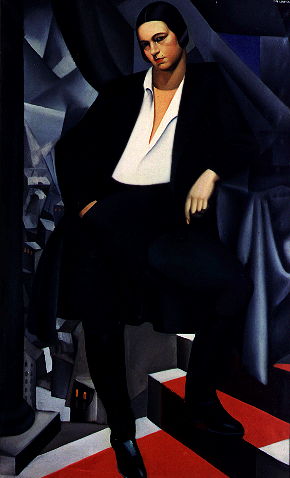 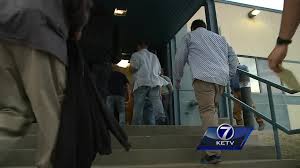 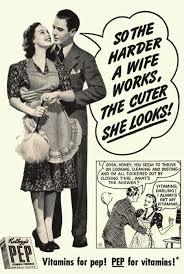 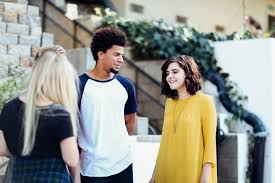 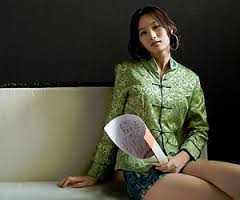 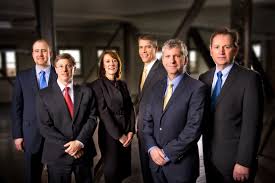 Interpreting the photos
With a partner, interpret the photos you saw 
suggested topics:
The person’s potential job
Their age/economic status
Where they fit in society
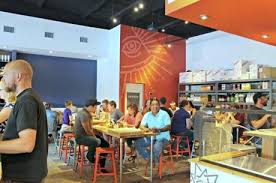 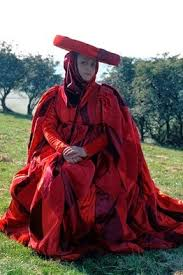 wife of bath description	~~Green book p. 108 		lines 455-487
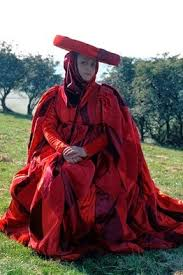 wife of bath description	~~p. 108 lines 455-4872) Respond to the following 2 questions:	a) How are her appearance and 	actions disconnected?	B) how would you describe her in 	general?
THE WIFE OF BATH’s taleP. 139-145 (the break)
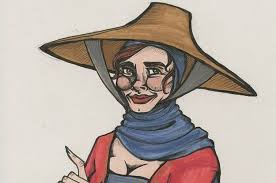 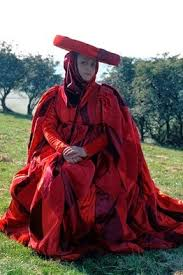 Bellwork (p. 21):1) in what way(s) is the wife of bath’s tale an early example of feminist writing?2) How might feminists have been treated during the middle ages?
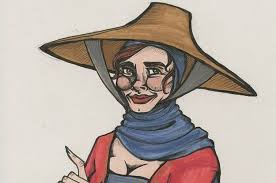 THE WIFE OF BATH’s taleaudiobookP. 145-150
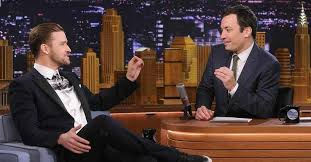 Talk Show scripting-- try rewriting an epilogue as an episode of a talk show-- script should include dialogue from the knight, his wife, and an objective host-- script should run 1-2 min
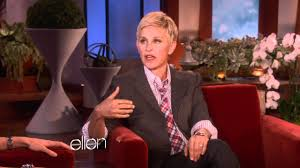 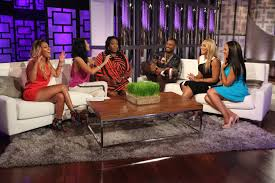